Муниципальное казенное дошкольное образовательное учреждениегорода Новосибирска«Детский сад №447 комбинированного вида «Семицветик»Первомайский районул. Шукшина, дом5/2, тел/факс 338-86-53mdou447@mail.ru
Рабочая программа
Средней общеобразовательной 
Группы « Маргаритки»
Паспорт группы
Фактическая наполняемость: 29 человек, из них   девочек - 18,
     мальчиков – 11
 Направленность группы: общеразвивающая 
Возраст детей: 4-5 лет
 Неполные семьи -3, полные семьи - 26, неблагополучные - нет, семья группы риска (опекаемые) – нет.     
 У детей группы нервно-психическое развитие соответствует возрастным показателям.
Рабочая  программа по развитию детей  средней группы (Далее - Программа) составлена на основе: Образовательной программы дошкольного образования «Семицветик», муниципального казенного дошкольного образовательного учреждения города Новосибирска «Детский сад №447 комбинированного вида» и разработана в соответствии с примерной основной общеобразовательной программой детского сада «От рождения до школы» под редакцией Н. Е. Вераксы, Т. С. Комаровой, М. А. Васильевой, в соответствии с введёнными  в действие ФГОС ДО.
Для достижения целей программы первостепенное значение имеют:
забота о здоровье, эмоциональном благополучии и своевременном всестороннем развитии каждого ребенка; 
создание в группах атмосферы гуманного и доброжелательного отношения ко всем воспитанникам;
творческая организация (креативность) воспитательно-образовательного процесса; 
вариативность использования образовательного материала, 
-	уважительное отношение к результатам детского творчества; 
-	единство подходов к воспитанию детей в условиях ДОУ и семьи;
Для достижения цели решаются следующие задачи:
Oхрана жизни и укрепление физического и психического здоровья детей. 
Обеспечение физкультурно-оздоровительного, познавательно-речевого, социально-личностного и художественно-эстетического развития детей. 
Осуществление необходимой коррекции недостатков в физическом развитии ребенка (в частности в развитии речи). 
Образование с учетом возрастных категорий, гражданственности, уважение к правам и свободам человека, любви окружающей природе, Родине, семье. 
Взаимодействие с семьей для полноценного развития ребенка. 
Оказание консультативной и методической помощи родителям (законным представителям) детей по вопросам воспитания и развития. 
Обеспечение преемственности между дошкольным и начальным общим образованием.
Принципы и подходы к организации образовательного процесса
Поддержка разнообразия детства; 
-	Личностно – развивающий гуманистический характер взаимодействия взрослых (родителей (законных представителей), педагогических и иных работников организации) и детей;   
-	Уважение личности ребенка; 
-	Реализация основной общеобразовательной программы – образовательной программы дошкольного образования в формах, специфических для детей пятого года жизни; 
-	Построение образовательной деятельности на основе индивидуальных особенностей каждого ребенка, при котором сам ребенок становится активным в выборе содержания своего образования, становится субъектом образования. 
-	Содействие и сотрудничество детей и взрослых, признание ребенка полноценным участником (субъектом) образовательных отношений. 
-	Поддержка инициативы детей в различных видах деятельности. 
-	Сотрудничество с семьей в ходе освоения детьми основной общеобразовательной программы – образовательной программы дошкольного образования. 
-	Приобщение детей к социокультурным нормам, традициям семьи, общества и государства. 
-	Формирование познавательных интересов и познавательных действий ребенка в различных видах деятельности.
Содержание образовательной деятельности по освоению образовательных  областей.
Содержание образовательной деятельности  представлено в виде перспективно-тематического плана воспитательной  образовательной работы с детьми на 2015-2016 г., по основным видам организованной образовательной деятельности:

	социально-коммуникативное развитие; 
	познавательное развитие; 
	речевое развитие;  
	художественно-эстетическое развитие; 
	физическое развитие.
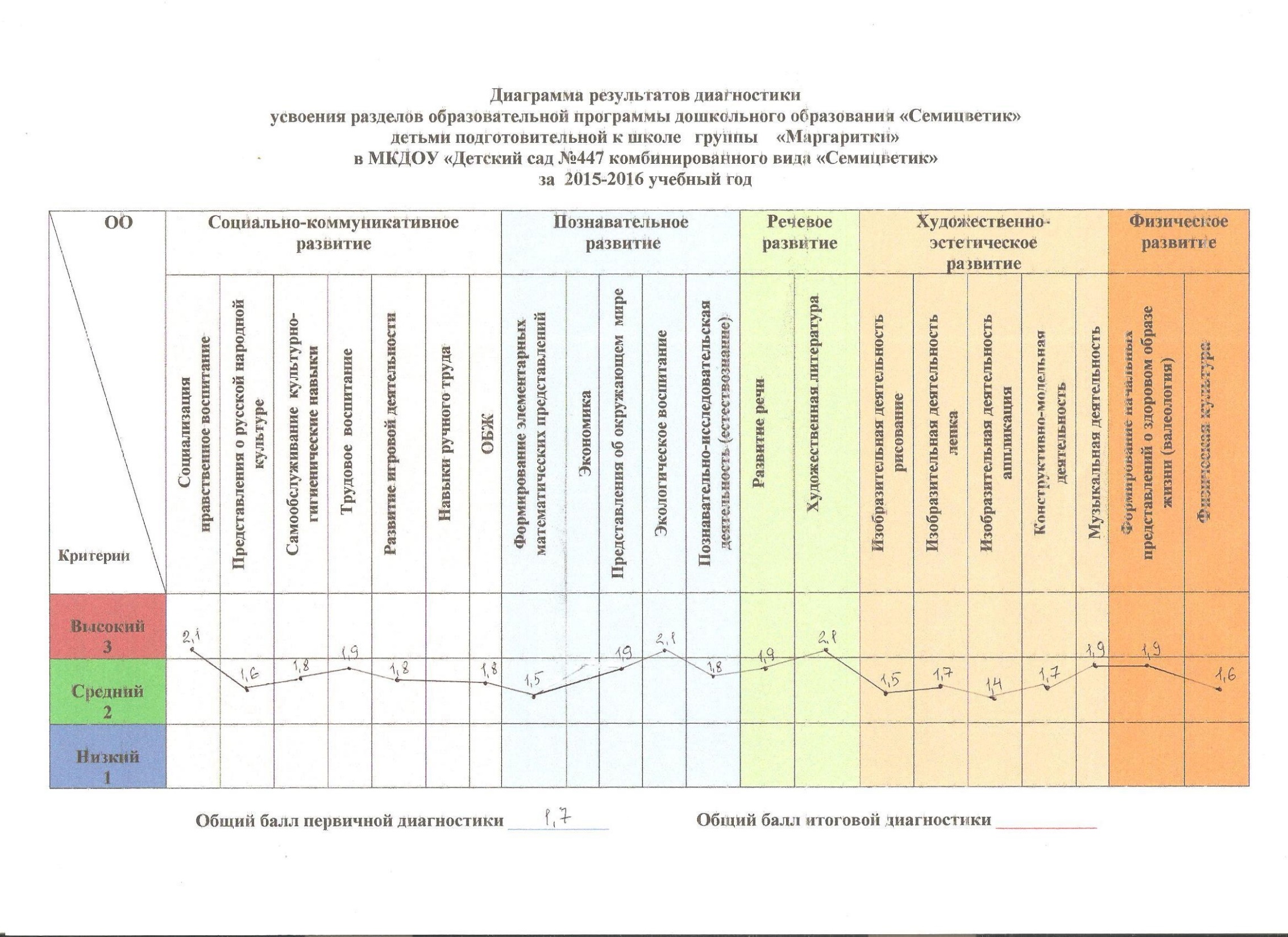 «…истоки способностей и дарования детей находятся на кончиках их пальцев, от них, образно говоря, идут тончайшие нити – ручейки, которые питают источник творческой мысли. Чем больше уверенности и изобретательности в движениях детской руки, тем тоньше взаимодействие руки с орудием труда, сложнее движения, ярче творческая стихия детского разума, а чем больше мастерства в детской руке, тем ребёнок умнее.» В.А. Сухомлинский.


Один предмет не может выступать как ведущий, а остальные привлекаться с целью улучшить его усвоение.  Все виды художественно- творческой деятельности тесно связаны с различными разделами работы включёнными в педагогическую систему дошкольного воспитания.
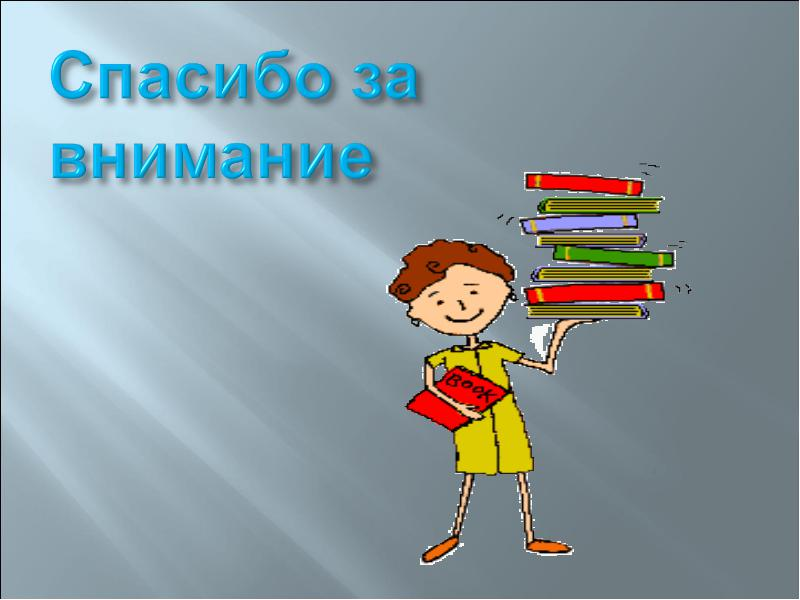